1 JOHN
1 JOHN
Major theme: Love (46x in 26 of 105 verses)
1 JOHN
Love: Before and After
Before - You take my breath away
After - I feel like I'm suffocating
Before - She says she loves the way I take control of a situation
After - She called me a controlling, manipulative egomaniac
Before - Saturday Night Fever
After – Monday Night Football
1 JOHN
Love: Before and After
Before - Is that all you're having?
After - Maybe you should have just a salad, Honey
Before - $60/doz
After - $1.50/stem
Before - We agree on everything
After – Doesn't she have a mind of her own?
1 JOHN
Love: Before and After
Before - Charming and Noble
After - Chernobyl
Before - Idol
After - Idle
Before - He's completely lost without me
After – Why won't he ever ask for directions?
1 JOHN
Love: Before and After
Before - Croissant and cappuccino
After - Bagel and instant
Before - Oysters
After – Fish sticks
1 JOHN
Simple outline
Light ~ Chapters 1-2
Love ~ Chapters 3-4
Faith ~ Chapter 5
1 JOHN
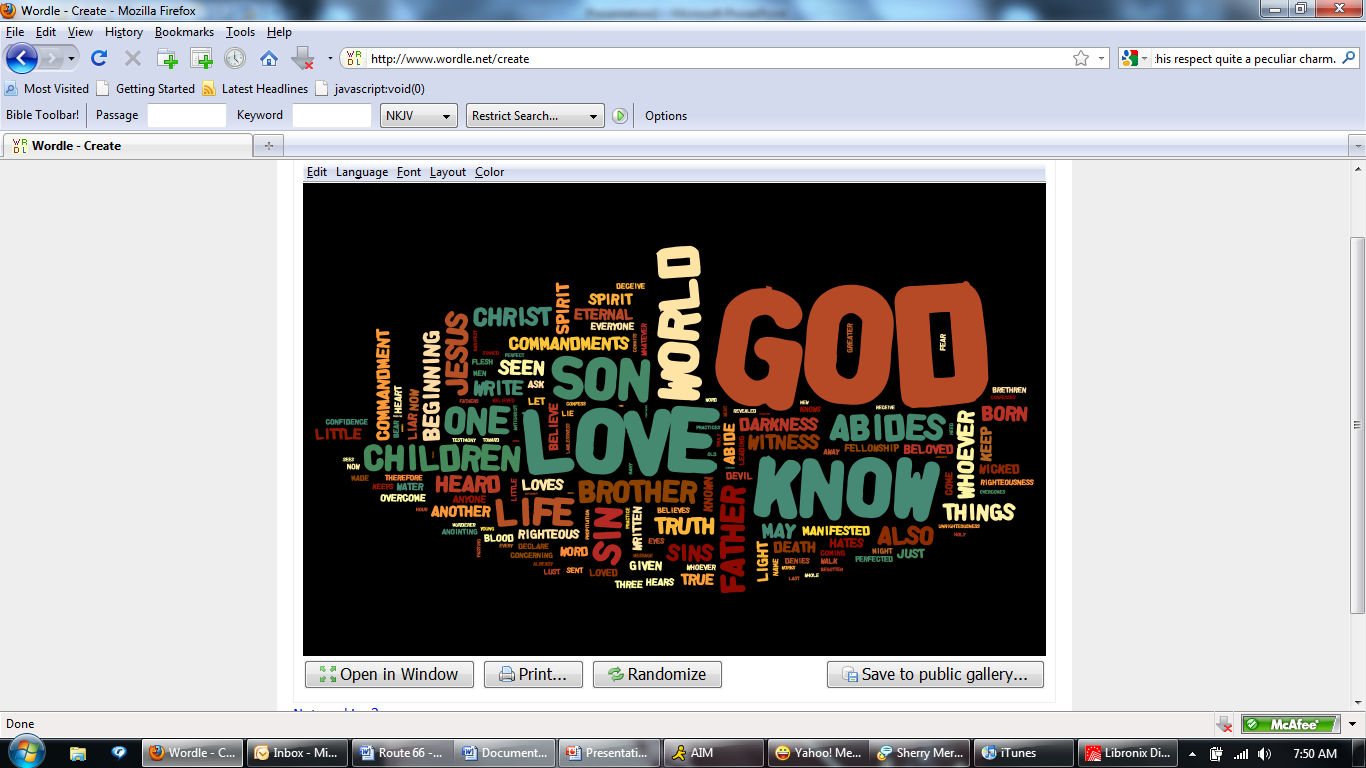 1 John “Wordle”
1 JOHN
"Now, this life is so precious, manifested as it is in the Person of Jesus, that the epistle now before us has in this respect quite a peculiar charm. When I, too, turn my eyes to
Jesus, when I contemplate all
His obedience, His purity, His
grace, His tenderness, His
patience, His devotedness, His
holiness, His love, His entire
freedom from all self-seeking,
I can say, That is my life."
JN Darby, Synopsis of the NT
1 JOHN
Life – not zōē or bios but psuchē
1 JOHN
Spirit of Truth vs. Spirit of Error
1. Does it adhere to the cardinal points of Christianity?
2. Does it lead to Christ-likeness?
3. Does it lead to a true worship of the true God?
1 JOHN
Tamara Lowe